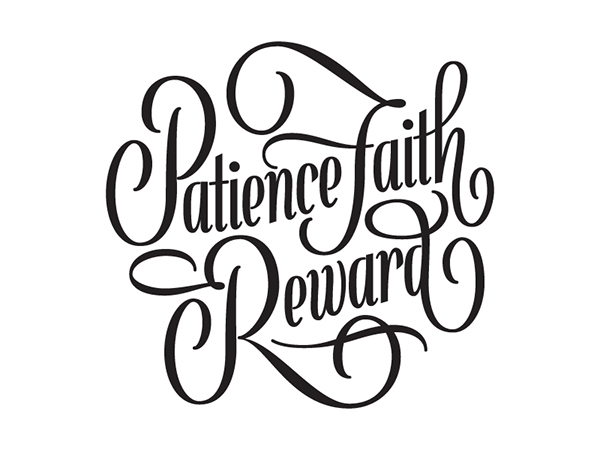 A Mother’s Faith
Mt 15:21-28; Mk 7:24-30
The Mother’s Request
The Mother’s Obstacles
[Speaker Notes: The Obstacle Of Reality – The realities of this situation are harsh! Her daughter was possessed by a devil. She was a member of a doomed race. These religion men did not seem to care about her or her situation at all. It must have appeared to her that her situation was hopeless.]
The Mother’s Faith
The Mother’s Reward
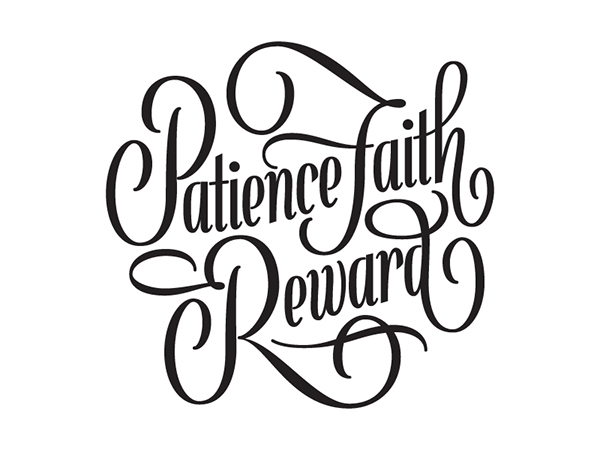 A Mother’s Faith
Mt 15:21-28; Mk 7:24-30